Commissione per la Ricerca, Università e Valutazione (CURV)
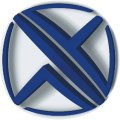 Le attività della CURV si sono incentrate principalmente su tre temi:
Finanziamenti alla ricerca di base (compresi i finanziamenti PNRR)
ASN
VQR e Dipartimenti di Eccellenza
che sono stati sviluppati dai 3 corrispondenti gruppi di lavoro: 
Finanziamenti alla ricerca di base: Biagi, Nifo, Crociata, Faggian, Scuderi 
ASN: Fratini, Bellino, Quatraro, Roventini 
VQR: Vivarelli, Sacchi, Pierucci, Marrocu

I gruppi di lavoro hanno condiviso sin dall’inizio l’approccio basato sulle evidenze empiriche a fondamento delle proposte presentate al Consiglio di Presidenza della SIE.
Da qui, la necessità di creare (o continuare) con osservatori permanenti non solo su ASN, VQR e finanziamenti alla ricerca, ma anche su reclutamento (in particolare sulle posizioni di RTDA, Assegnisti, Post-doc, finanziate con fondi PNRR).
Commissione per la Ricerca, Università e Valutazione (CURV)
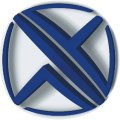 Gruppo Finanziamenti Ricerca – principali attività
Focus su del PNRR misura M4-C2 - Dalla ricerca all’Impresa. 
Mappatura di alcuni interventi che ricadono nella prima linea di investimenti (M4-C2.1):
Fondo per il programma nazionale ricerca (Pnr) e progetti di ricerca di significativo interesse nazionale (Prin) (1,8 mld).
Finanziamento di progetti presentati da giovani ricercatori (0,6 mld)
Partenariati allargati estesi a Università, centri di ricerca, imprese e finanziamento progetti di ricerca di base (1,61 mld).
Potenziamento strutture di ricerca e creazione di «campioni nazionali» di R&S su Key Enabling Technologies (1,6 mld)
Creazione e rafforzamento di «ecosistemi dell’innovazione», costruzione di «leader territoriali di R&S» (1,3 mld)
Si prevede, inoltre, di mappare anche i nuovi centri di ricerca. 
Scadenza prevista per la raccolta dati Gennaio 2024, presentazione dei risultati dell’analisi in un evento SIE orientativamente a Marzo 2024.
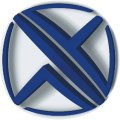 Commissione per la Ricerca, Università e Valutazione (CURV)
Gruppo ASN – principali attività 

Dati e analisi dei risultati ASN: Aggiornamento dell’Archivio ASN predisposto e alimentato dalla Segreteria SIE sino alla tornata 2018-2020

Analisi criteri inclusione riviste in fascia A e valori soglia per ASN. 

Analisi delle proposte di Riforma dell’ASN
Commissione per la Ricerca, Università e Valutazione (CURV)
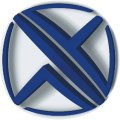 Gruppo VQR – principali attività
Predisposizione del documento SIE con osservazioni sul Bando VQR reso disponibile da ANVUR in fase di consultazione dal 25/09/2023 all’11/10/2023.Il documento è stato condiviso con i rappresentanti CUN di Area 13, con l’Accademia dei Lincei e con gli uffici ricerca di alcuni atenei.

Predisposizione del documento SIE indirizzato ai futuri componenti del GEV 13a sulle modalità di valutazione dei prodotti.

Predisposizione della richiesta al MUR dei dati sulla valutazione dei progetti presentati dai Dipartimenti ammessi alla partecipazione al bando sui Dipartimenti di Eccellenza.